MISSION: ØGET TRIVSEL BLANDT BØRN OG UNGE I DANMARK INDEN 2040
VI ER PÅ EN MISSION – VI VIL ØGE TRIVSLEN BLANDT BØRN OG UNGE
DET KRÆVER HANDLING FRA HELE VORES SAMFUND
LØSNING: Vi vil indgå forpligtende partnerskaber med forskere, myndigheder, civilsamfund og erhvervsliv. Og vi nedbryder sektorgrænser.
Vi skal og vil udvikle ny viden. I den proces skal og vil vi høre børn og unge, så de er med til at lave løsningerne.
PROBLEM: Et stigende antal børn og unge mistrives i deres hverdag og deres livsforløb. 
Det er bekymrende – ikke mindst, fordi et godt liv begynder med et godt børneliv.
MISSIONENS SUCCESKRITERIER
ØGET SOCIAL TRIVSEL
ØGET FYSISK TRIVSEL
ØGET PSYKISK TRIVSEL
At børn og unge har et sundt liv med fx nok søvn,god hygiejne, gode spisevaner og fysisk aktivitet
At børn og unge har det godt i hverdagen - og at psykisk mistrivsel forebygges
At børn og unge kan være med i meningsfulde og trygge fællesskaber
DET NYE OG UNIKKE
DERFOR LEDER AAU MISSIONEN
Vi har forskningsmiljøer på alle fakulteter, der kan og vil udvikle løsninger, der kan øge børn og unges trivsel
Vi har tradition for tværvidenskabeligt samarbejde – både internt og med andre forskningsinstitutioner

Vi har erfaringen med og kompetencerne til at omdanne forskningsresultater til konkrete råd, der kan anvendes i praksis 

Koblingen mellem forskning og praksis er en integreret del af vores metode
Vi har i forvejen stærke samarbejder med eksterne aktører, der arbejder med områder af  børn og unges trivsel:Familie, dagtilbud, skole, uddannelse, fællesskaber, foreningsliv, den digitale verden, mistrivsel pga. sundheds, psykiske og sociale problemer, overgang fra barn til voksen osv.
Projektporteføljen dækker hele vejen rundt: alle aldersgrupper (0-25 år) og alle sektorer + adresserer alle tre succeskriterier
Alle faglige hovedområder: SUND, ENG, TECH, SSH - forpligter sig på missionen
Vi har hele fødekæden med – fra grundforskning til anvendt forskning og innovation
Konkrete projekter genereres bottom up
Et stærkt partnerboard med repræsentanter for myndigheder og civilsamfund/private aktører
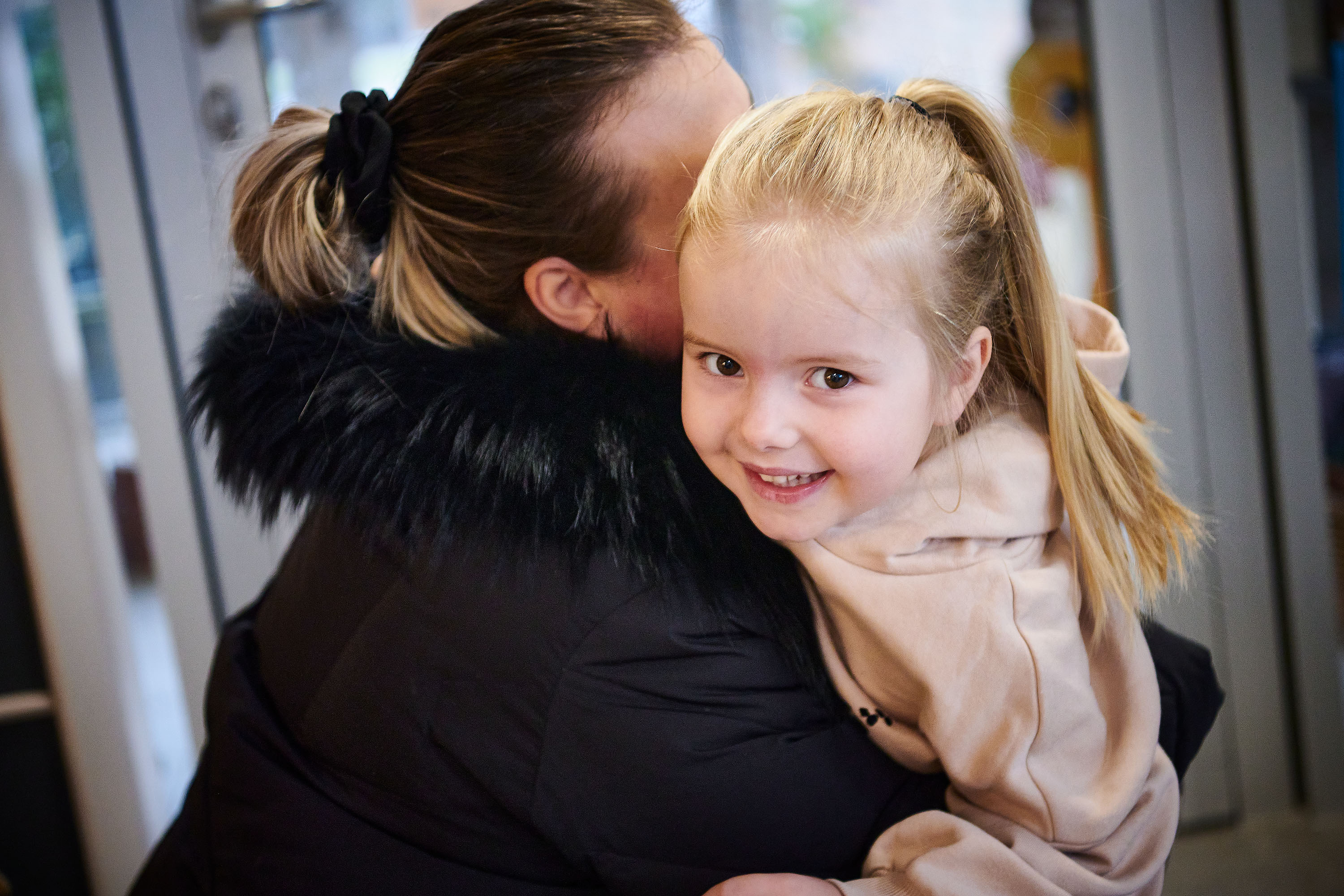 Læs mere på www.sammenommissioner.dk